Component 1 – Textiles
Level 5
Candidate 1 Photography – Level 5
Examiner comment:
AO1: Fully confident and assured ability – Level 5
AO2: Mostly confident and assured  ability – Level 5
AO3: Mostly confident and assured ability – Level 5
AO4: Mostly confident and assured ability – Level 5

Total of 57 marks overall.
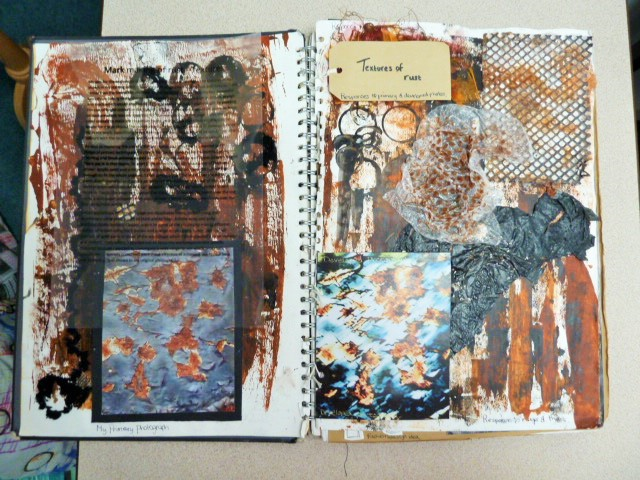 57 marks
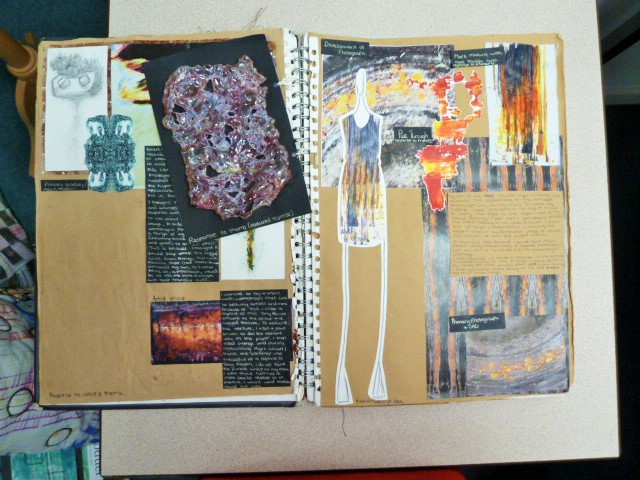 57 marks
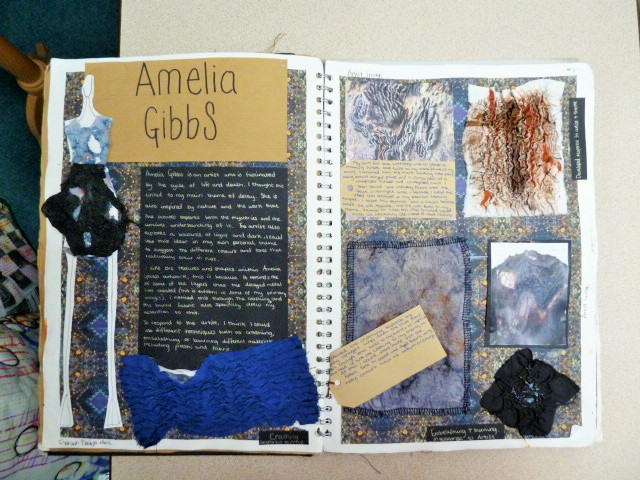 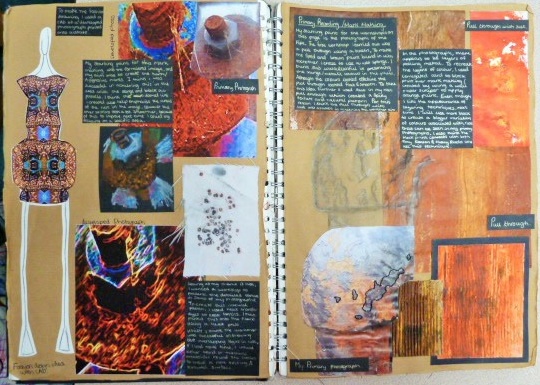 57 marks
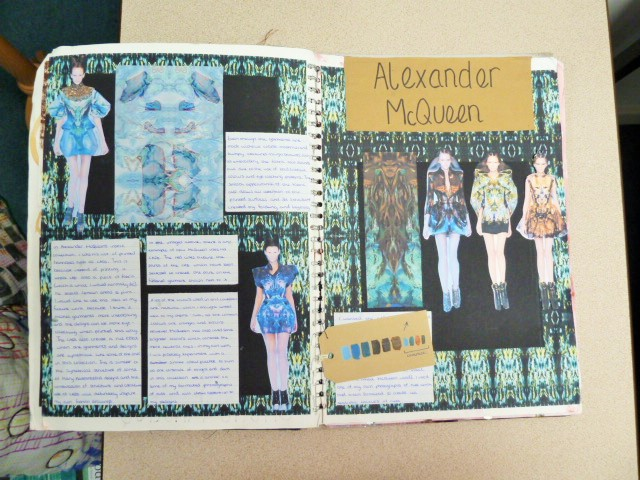 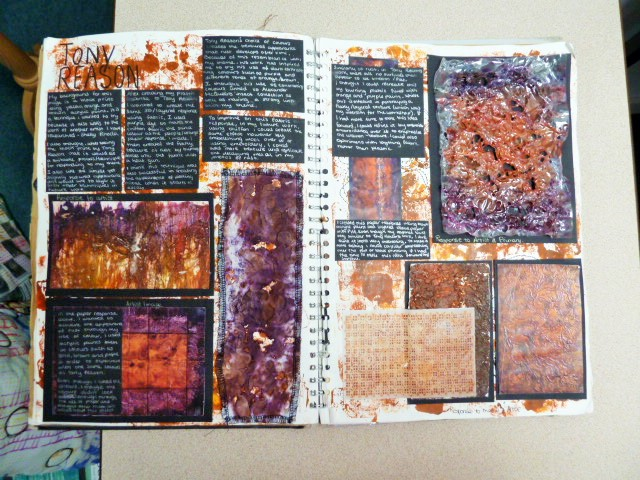 57 marks
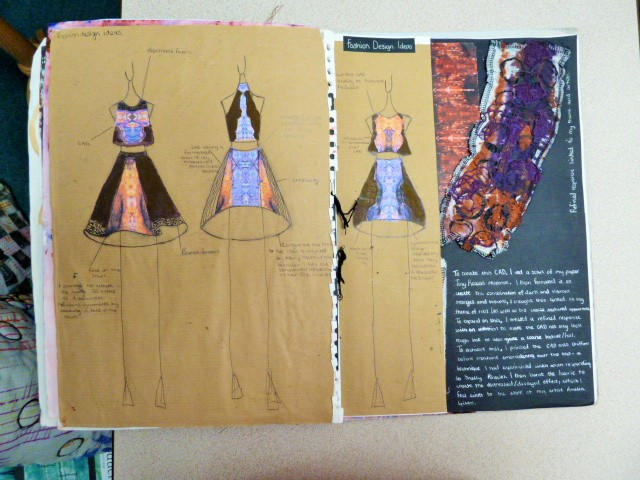 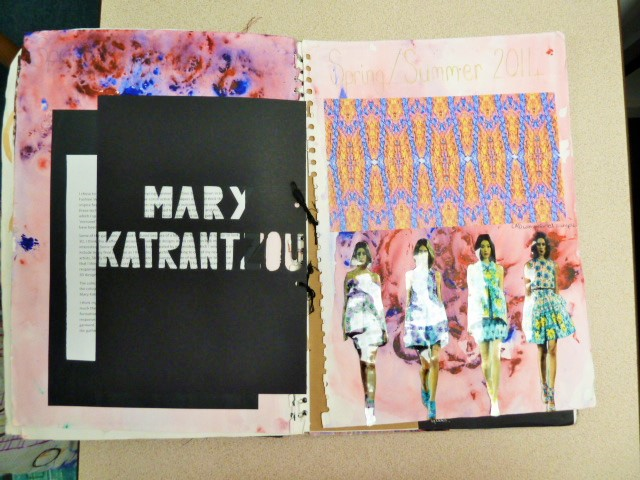 57 marks
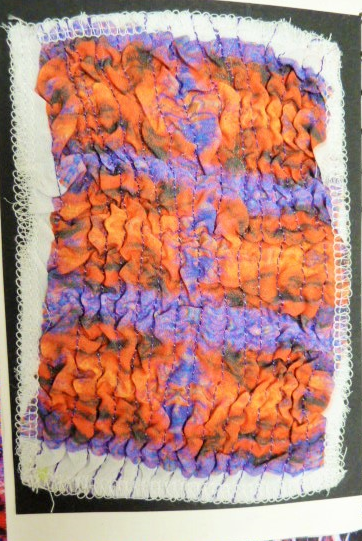 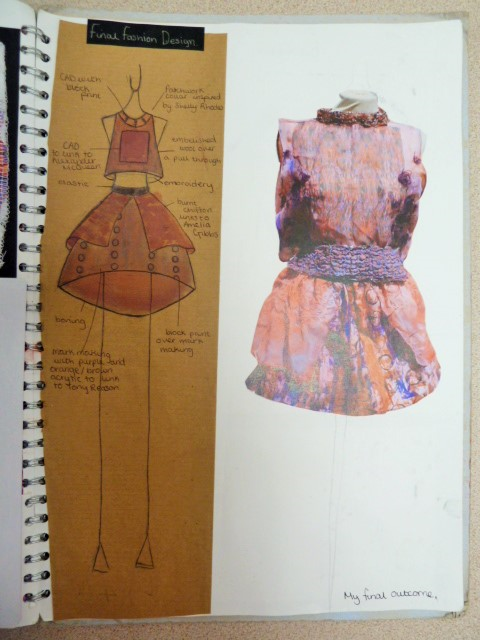 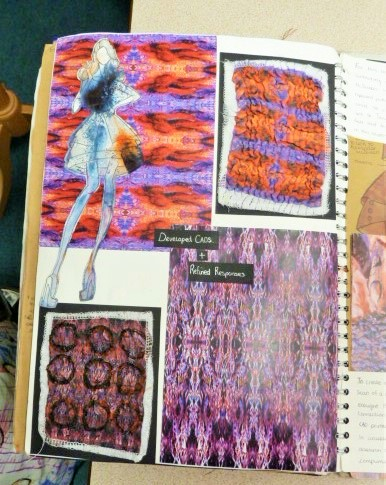 57 marks
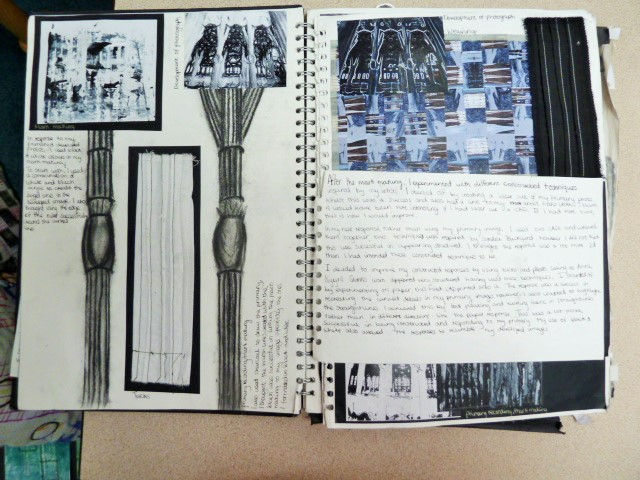 57
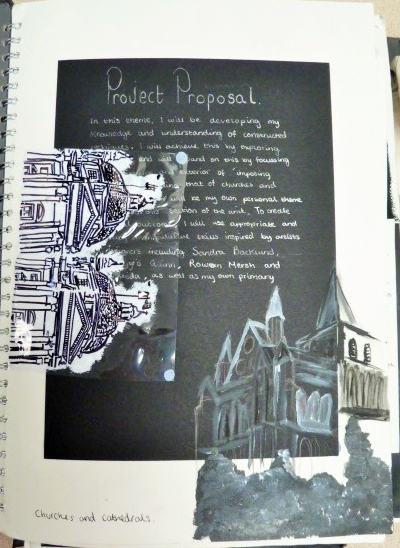 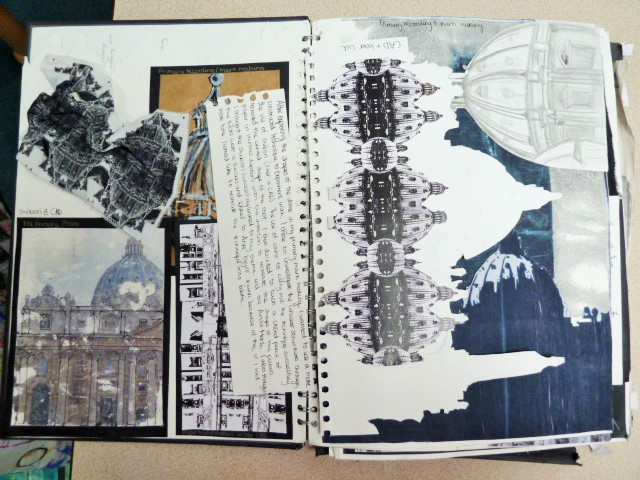 57 marks
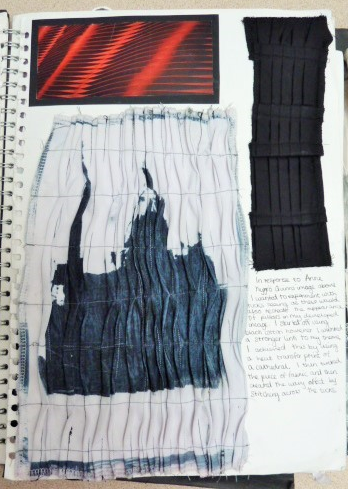 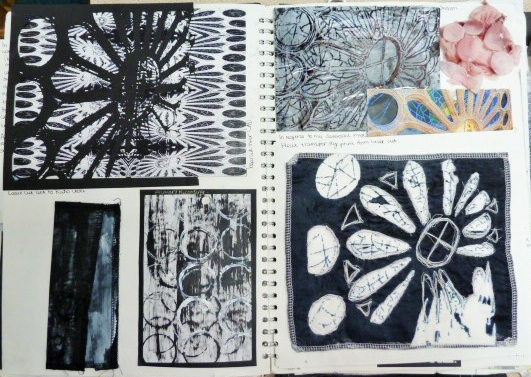 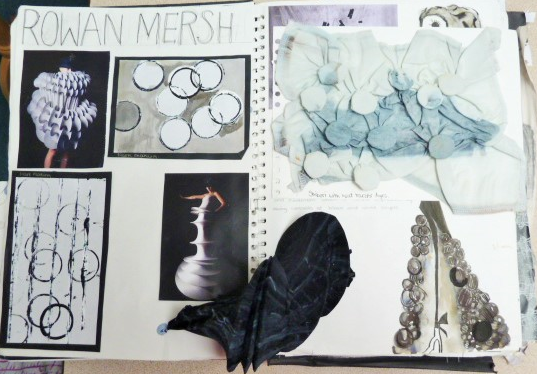 57 marks
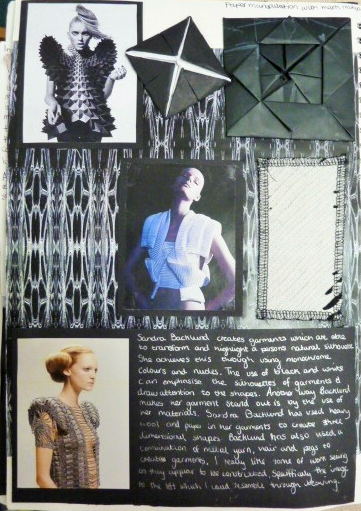 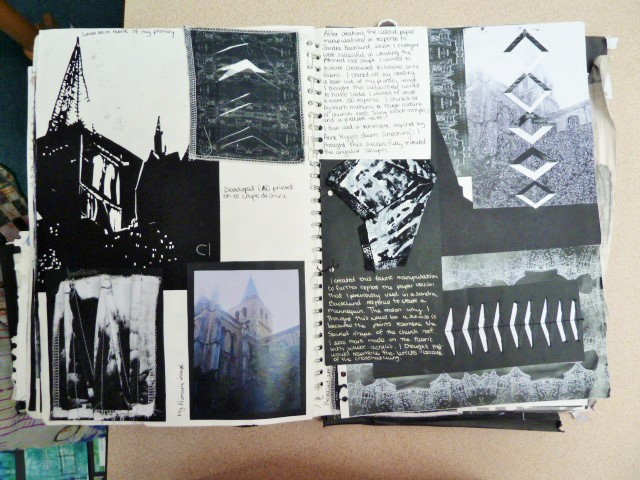 57 marks
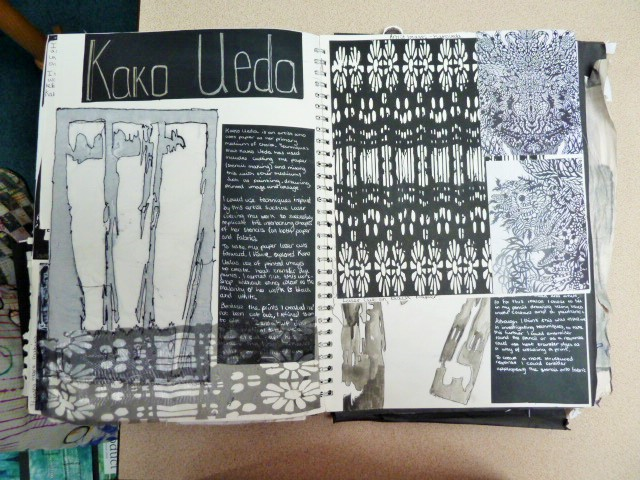 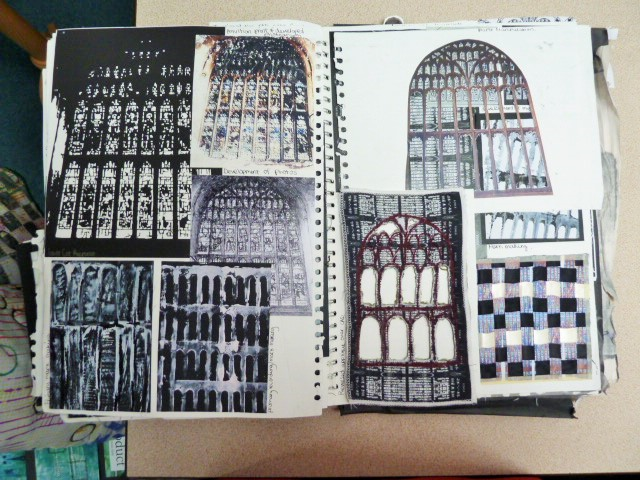 57 marks
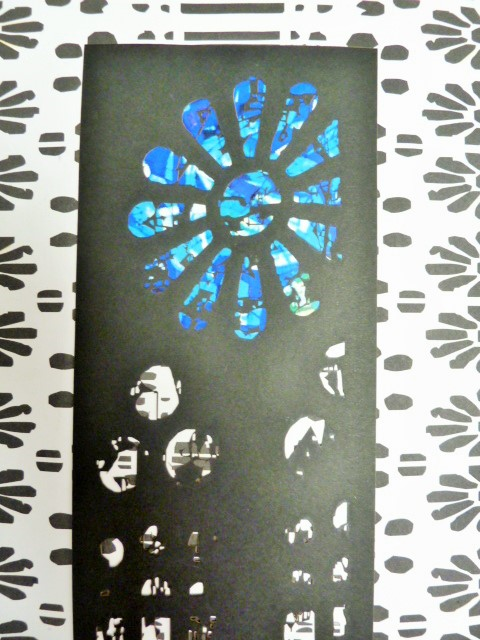 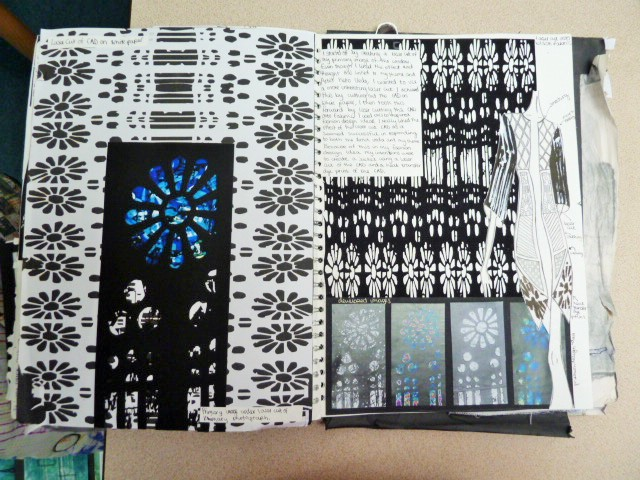 57 marks
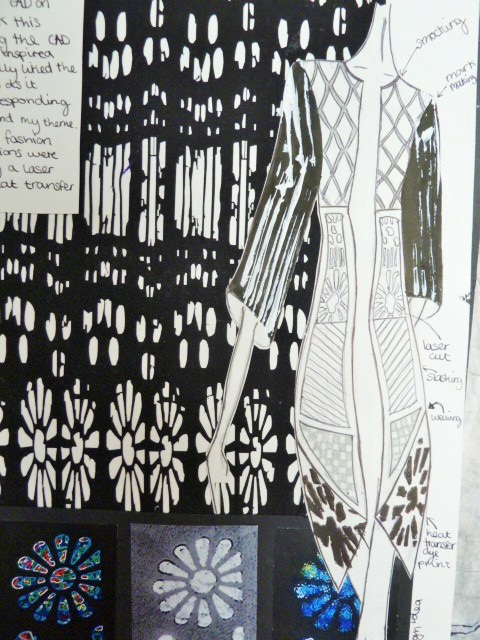 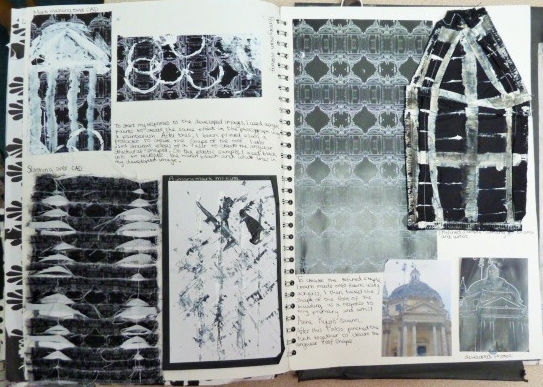 57 marks
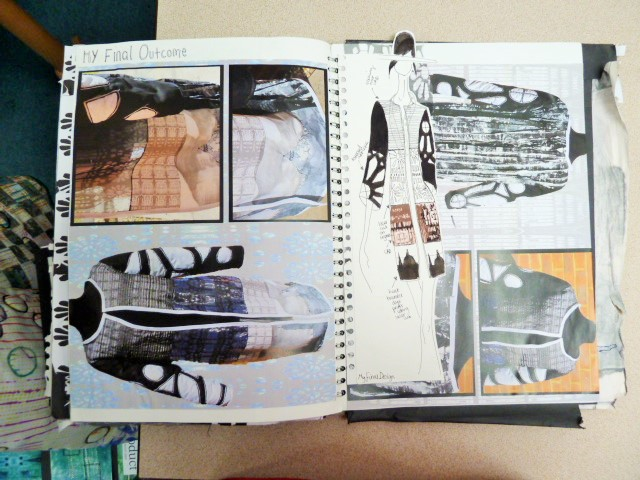 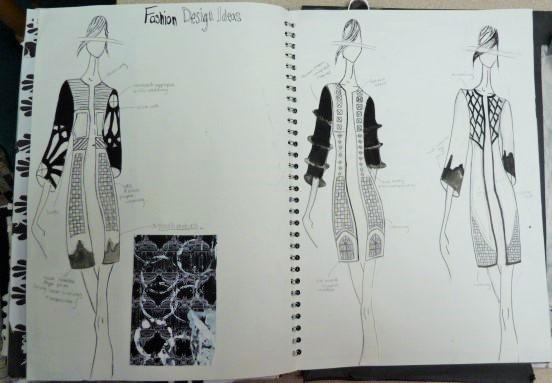 57 marks
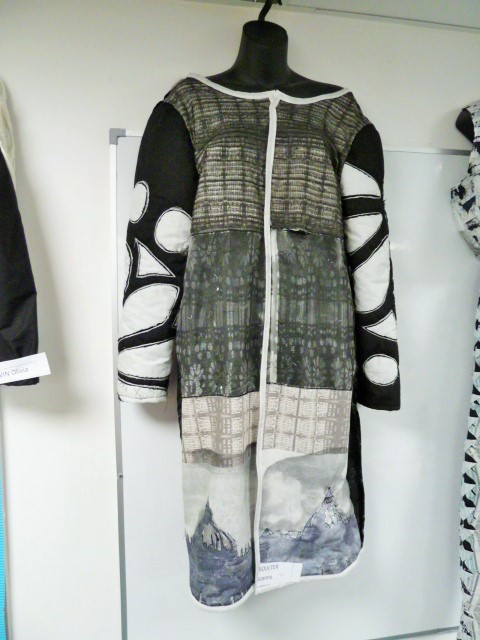 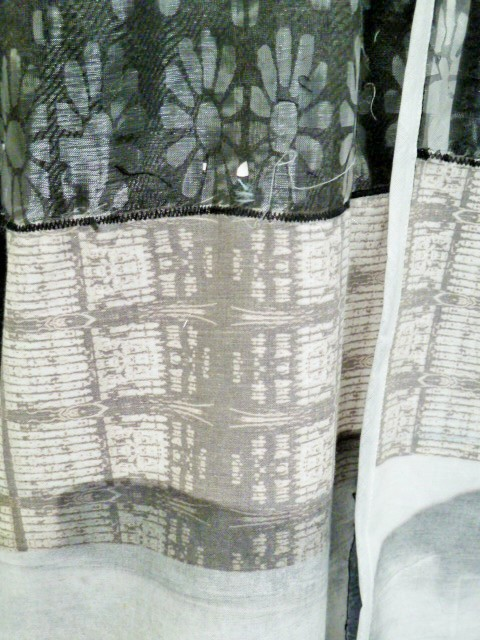 57 marks